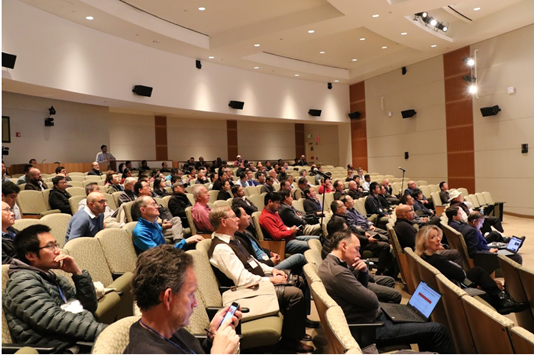 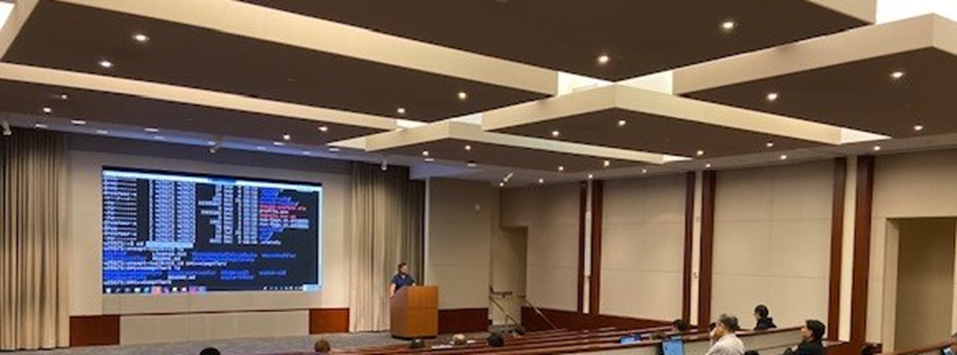 Intel oneAPI
Developer Summit at IWOCL 2021
April 26th
Introduction to Innovator Program (https://devmesh.intel.com-> member Programs)
Speakerships & Demos at Major conferences and Public Events
Top Tier Experts Who
Innovate & Like To Share Work Go under NDA
Early Experiments, Prototypes, Testing & Research
Spotlight
Access toIntel Hardware& Intel Expertise
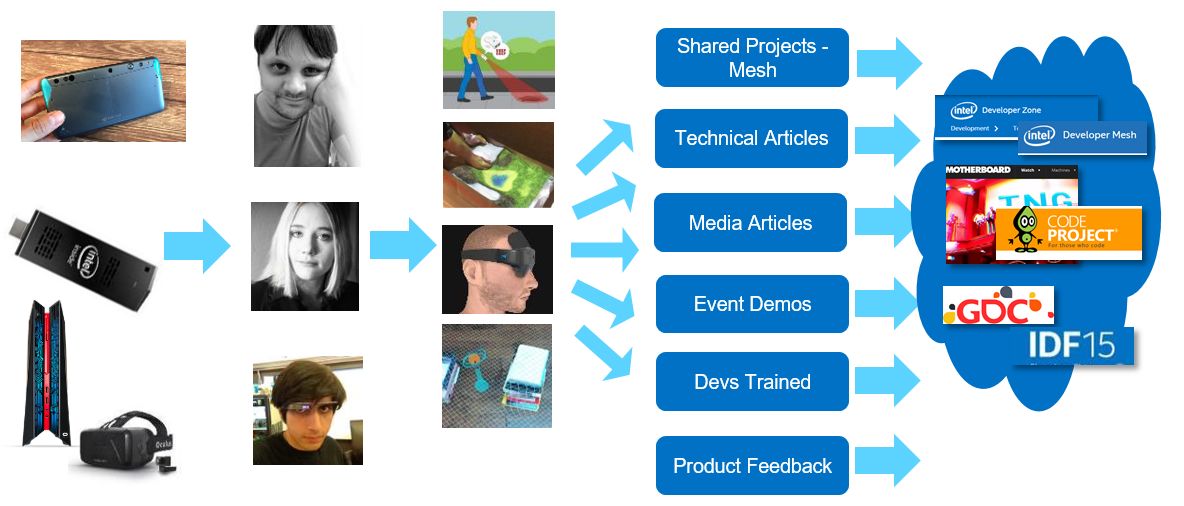 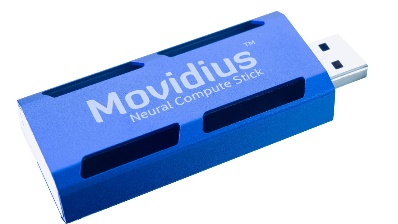 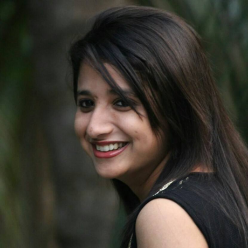 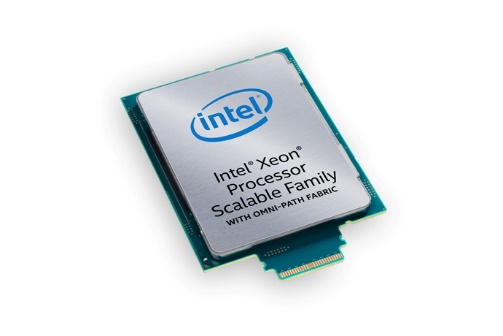 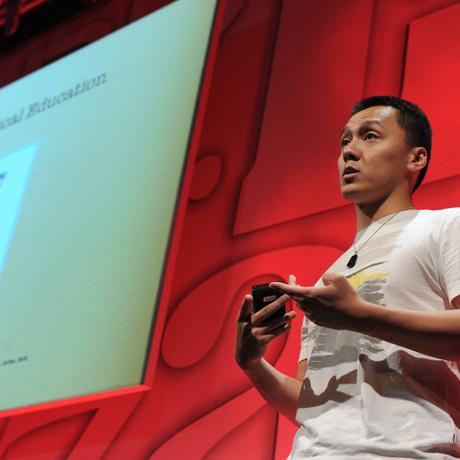 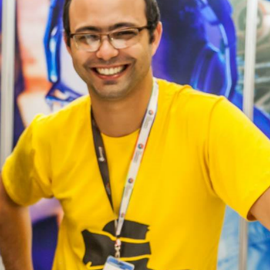 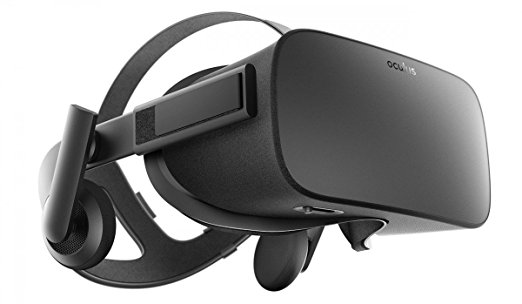 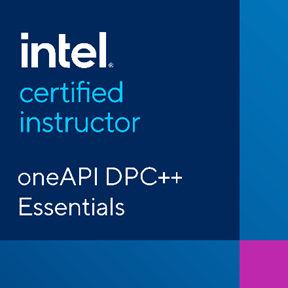 Intel® Certified Instructors for oneAPI
Intel® Certified Instructors are endorsed by Intel to teach oneAPI topics creating a global network of oneAPI experts.
Instructors come from consulting companies & solution providers in the Intel® oneAPI Technology Partner Program, academia and  the Software Innovator program.
Instructor Qualifications:
Technical expertise and mastery of DPC++ language
Demonstrated teaching ability
Ability to use Intel® DevCloud as a teaching tool
Successful completion of our hands-on workshops and assessments
Connecting with an Intel® Certified Instructor:
64 instructors certified to teach Data Parallel C++ across 10 countries 
Find your local expert here:
software.intel.com/oneAPI/training/certified-instructors
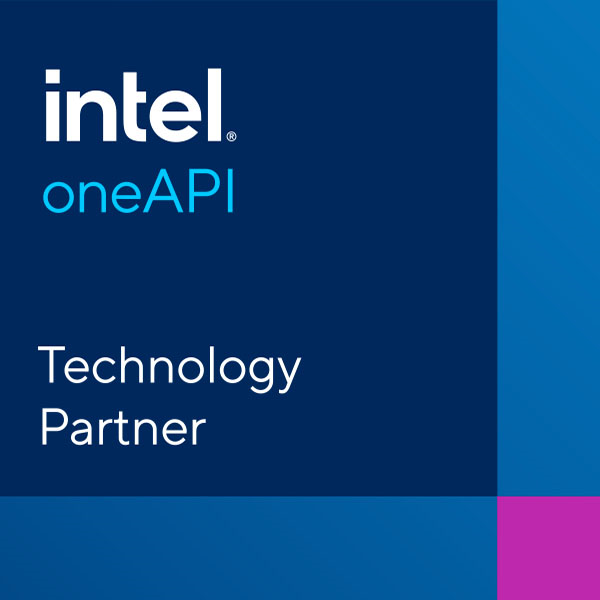 Intel® oneAPI Technology Partners
Companies endorsed by Intel who provide services based on their Intel® oneAPI technical expertise to meet the business and technical needs of customers and the local developer community.
Connecting with an Intel® oneAPI Technology Partner:
19 companies in 10 countries 
Certified on various programming models for HPC and AI using Intel oneAPI
Find your local expert here:
software.intel.com/content/dam/develop/external/us/en/documents/pdf/intel-oneapi-tech-partners-v-1-0.pdf
PARTNER Qualifications:
Expertise in parallel programming for CPU & GPU
Provide consulting & services such as porting applications, coding, tuning, code-modernization, etc.
Successful completion of training portal and technical assessments
Priority Support & Benefits
April 15, 2021
Pranati Tewari, Mike Lee
Get the Support You Need- We’re In This Together!
Software Development is Challenging
Tools Usage
Best Known Methods for Optimization
Time to Results
Frequent product updates
Community Forums 
Public / Open
Community Driven Solutions
Priority Support 
Private/Confidential
Timely 
Intel Engineer Staffed
Priority Support Benefits
Download Access to & Support for new product updates and older versions 
Direct and private interaction with Intel’s Support Engineers
Accelerated Response time
Priority Solutions for escalated defects and feature requests
Access to a vast library of self-help documentation
Access to Intel public community forums
On-site or online training and consultation by Intel technical consulting engineers may be added at an additional cost
https://software.intel.com/content/www/us/en/develop/tools/oneapi/support.html
Intel® oneAPI Commercially Supported Products
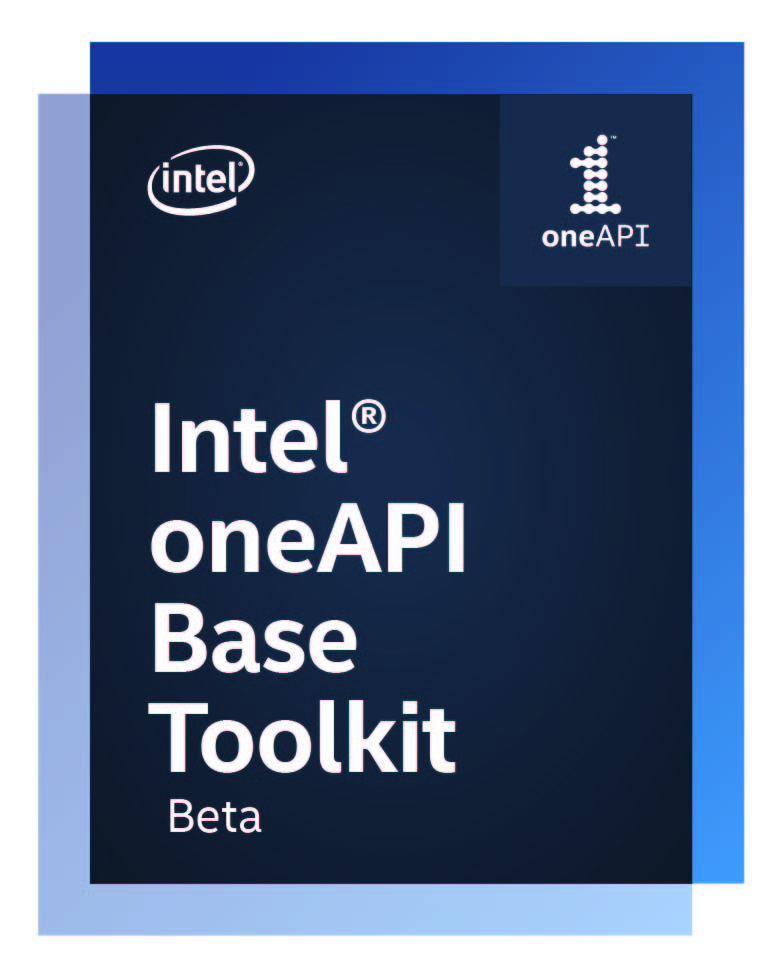 oneAPI ”Products” with Priority Support
Intel® oneAPI Base Toolkit
Intel® oneAPI Base & HPC Toolkit
Intel® oneAPI Base & HPC Toolkit Single-Node
Intel® oneAPI Base & HPC Toolkit Multi-Node 
Intel® oneAPI Base & IoT Toolkit
Intel® oneAPI Base & Rendering Toolkit
Intel® oneAPI Base & Rendering Toolkit Single-Node
Intel® oneAPI Base & Rendering Toolkit Multi-Node
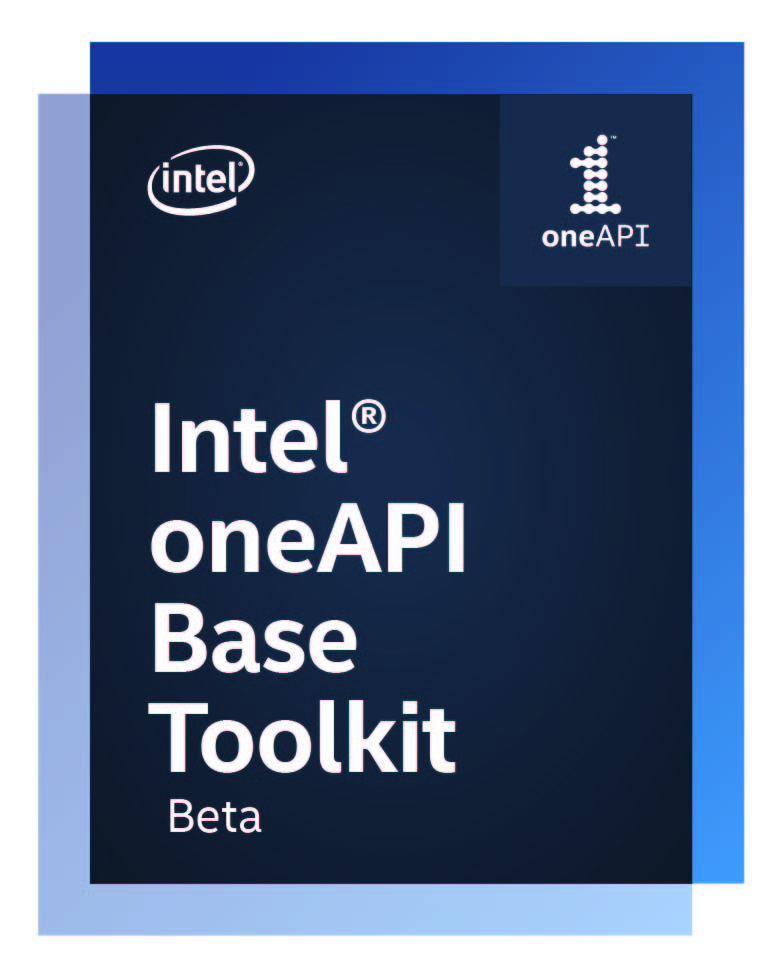 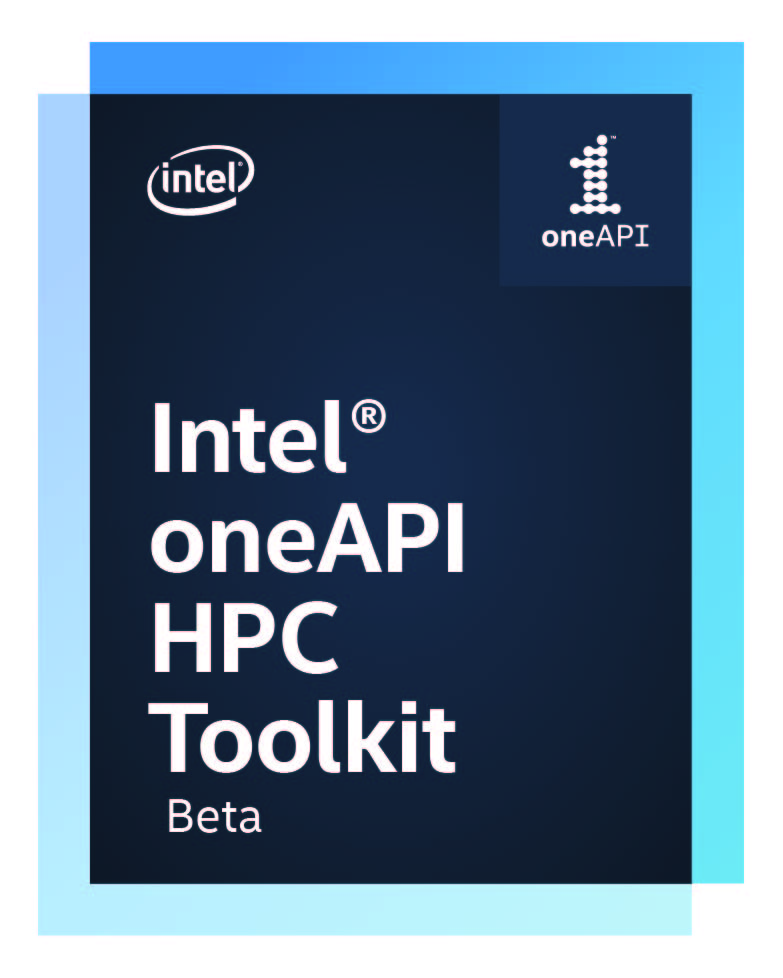 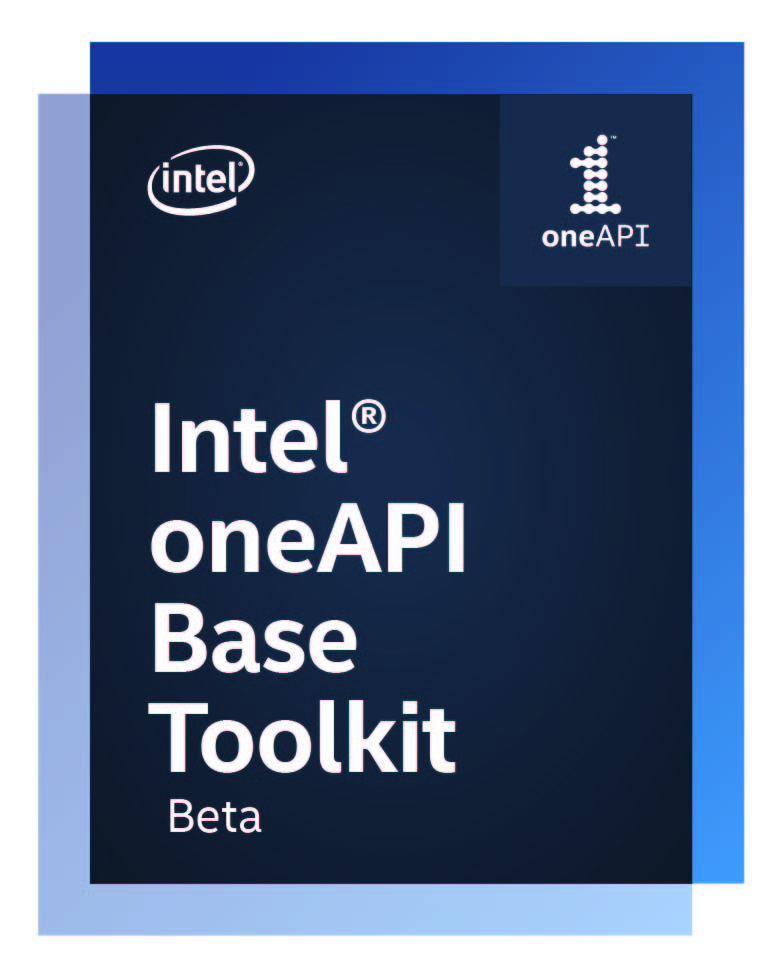 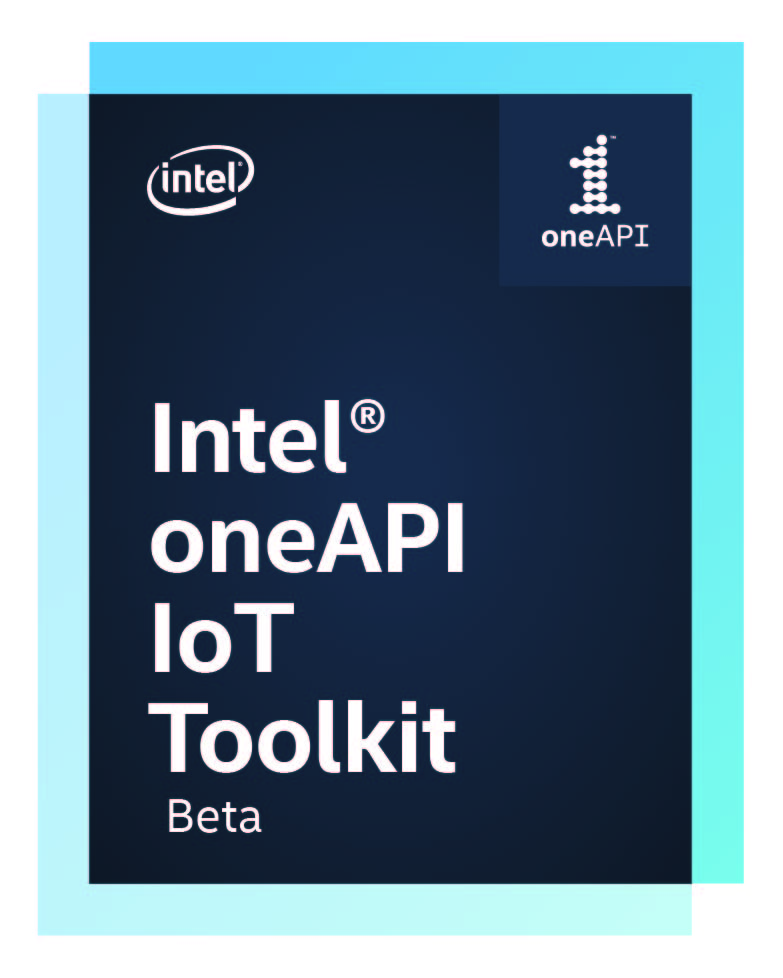 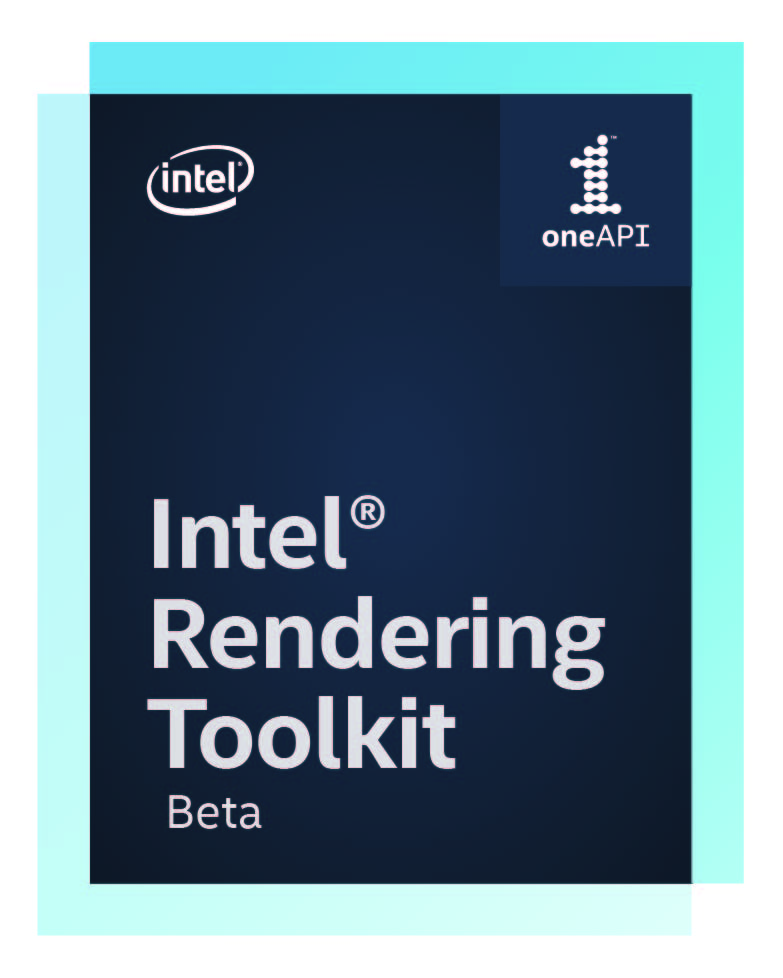 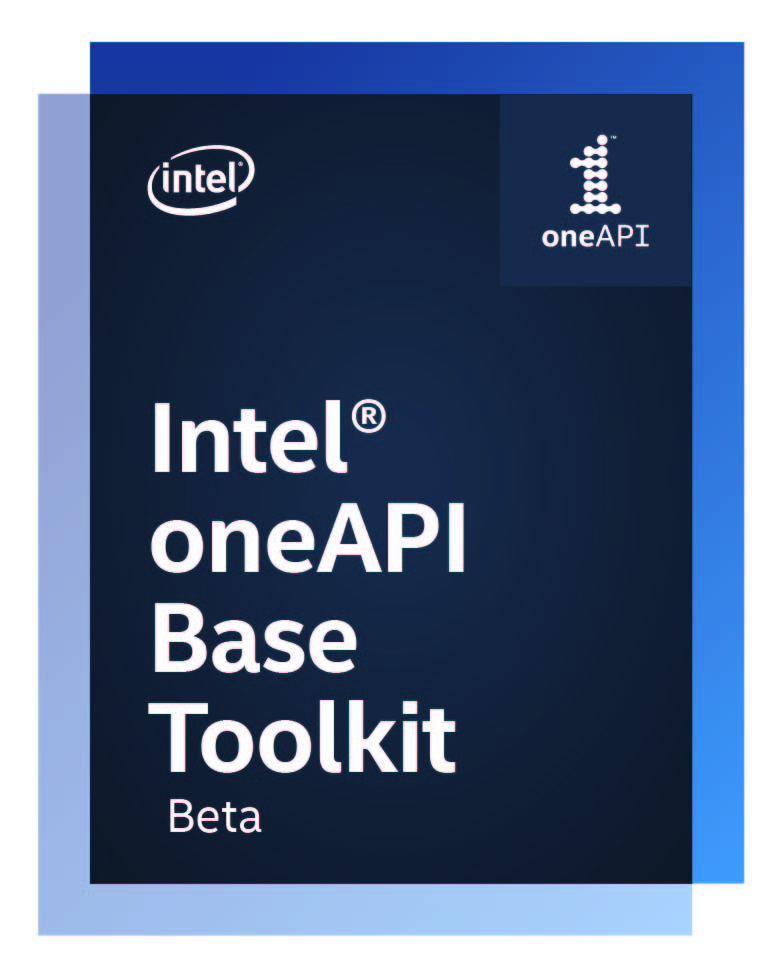 https://software.intel.com/content/www/us/en/develop/tools/oneapi/support.html
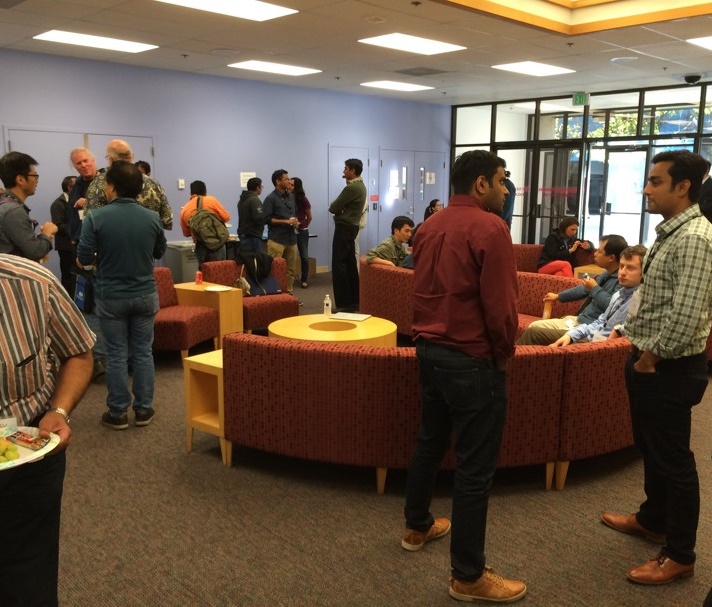 Happy Hour
Let’s get to know each other!
6:00 – 7:00 PM CET
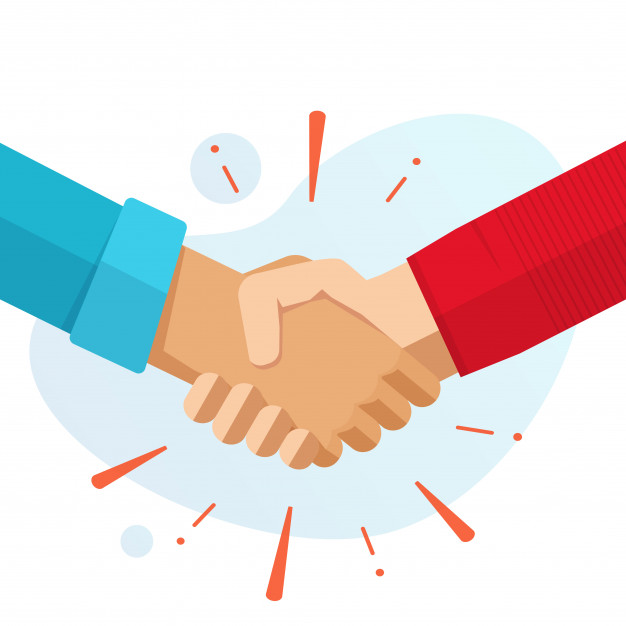 $15 Food Voucher
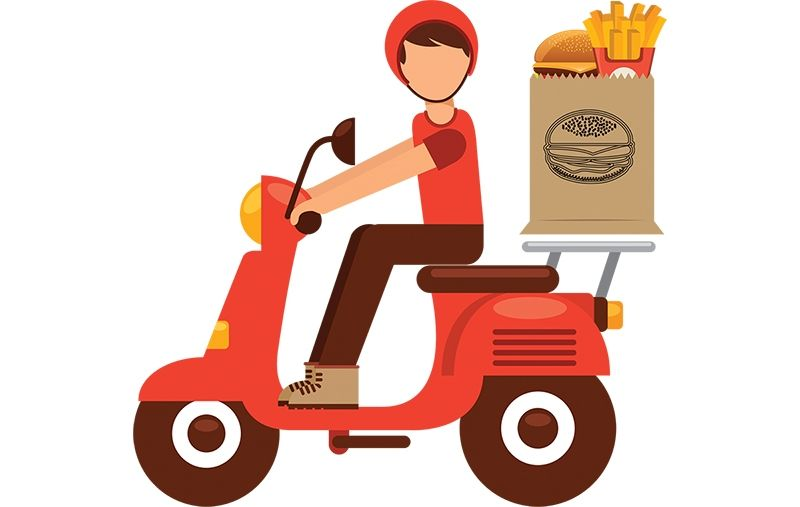 Fill out this form to get your $15 food voucher!
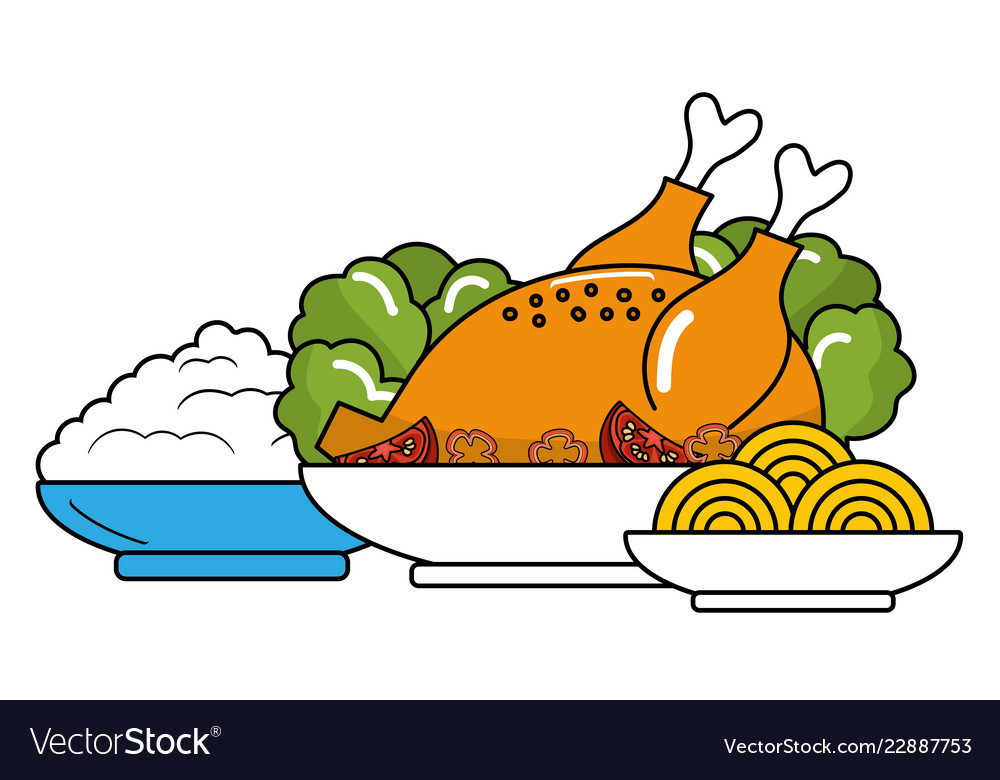 Please note:
First come, first serve basis as we have a limited supply.
You will need to have a PayPal account in order to receive the voucher. If you do not have a PayPal account you can sign up at www.paypal.com/signup
If you can not create a PayPal account, please contact us directly
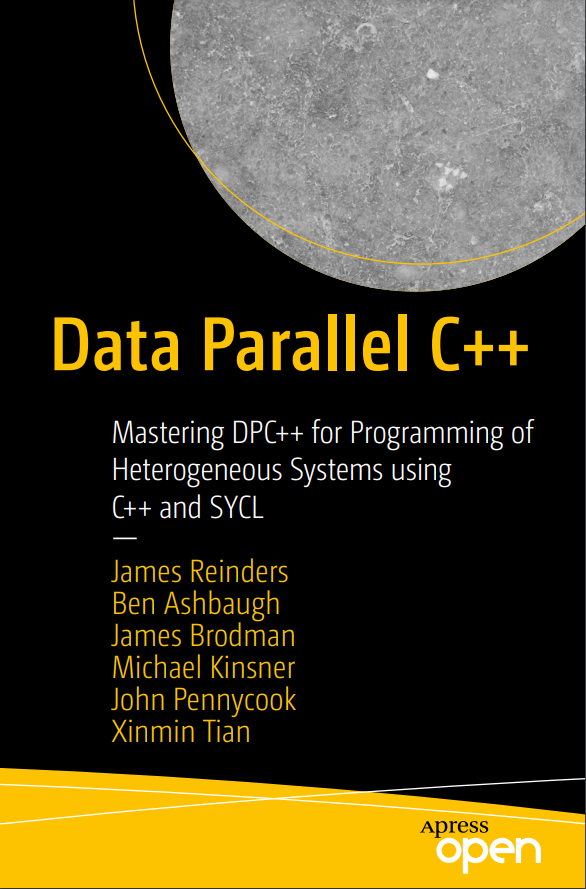 Data Parallel C++ Book
Message Gabrielle Amoranto privately to receive a free physical copy of the book.

** We have a limited supply. The book will be given out on a first come, first serve basis**
For a free digital copy: https://link.springer.com/content/pdf/10.1007%2F978-1-4842-5574-2.pdf
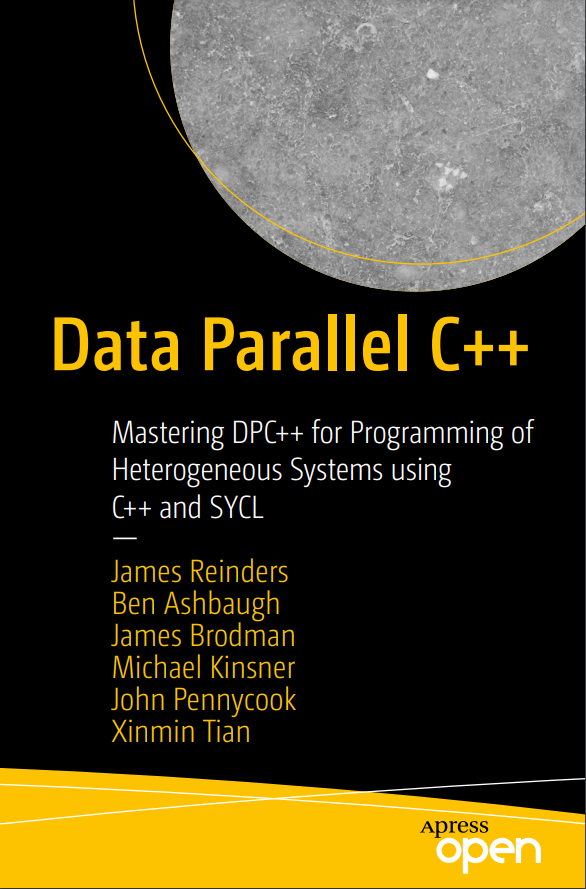 Data Parallel C++ Book Winners
ambica prmaod
Piotr Ratuszniak
Joachim Meyer
Stig Rune Jensen
M. Augusto Maidana Silanes
 Gene Stoltz
Carlos G
Juan Fumero
Michel Migdal
Ajay Soni
Puya Amiri 
Fariz Huseynli
Ram Meenakshisundram
Andrey Alekseenko
Marlon Cabilin
Neuber Sousa
If your name is listed, Gabrielle Amoranto will privately message you for your contact information.
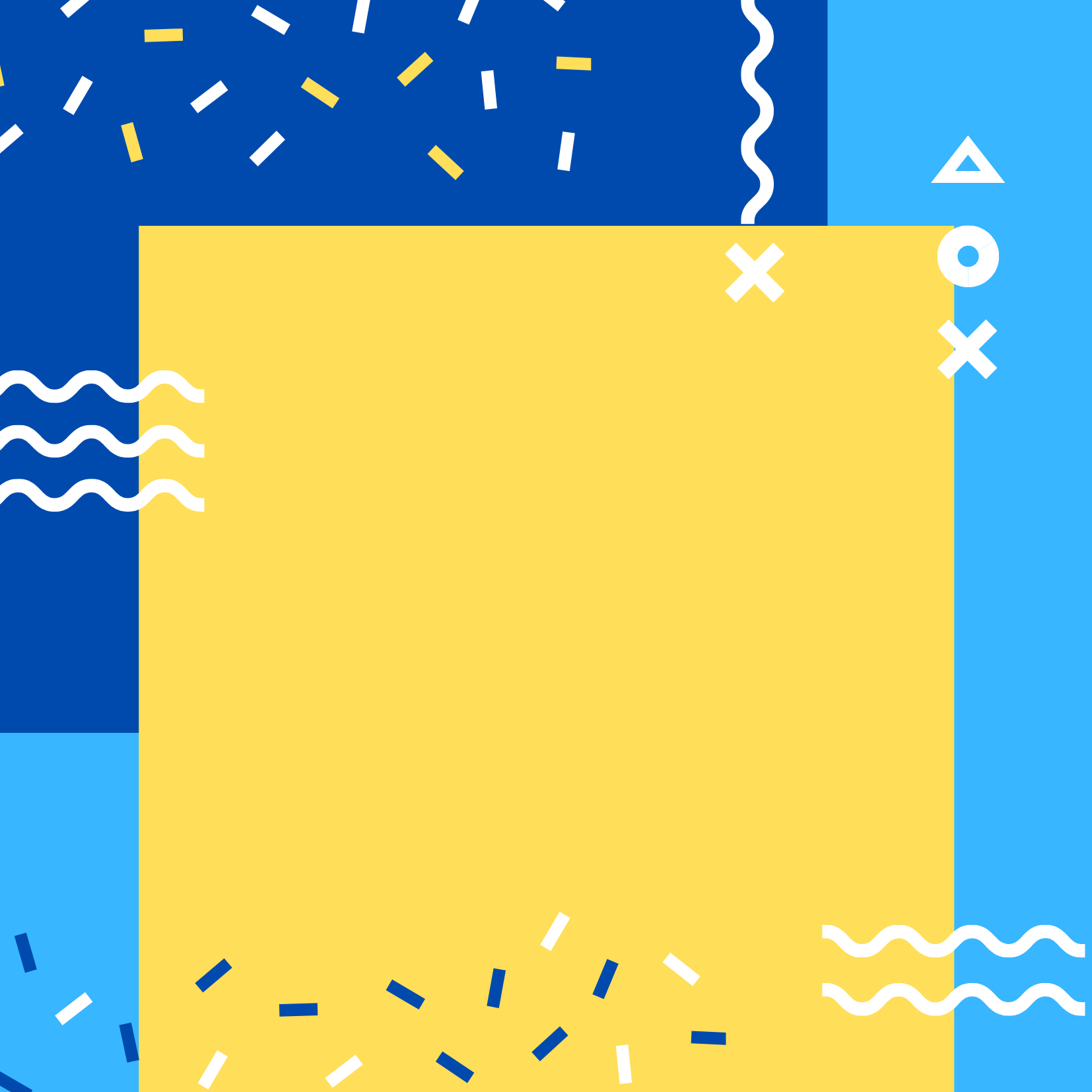 Prizes!   Prizes!   Prizes!
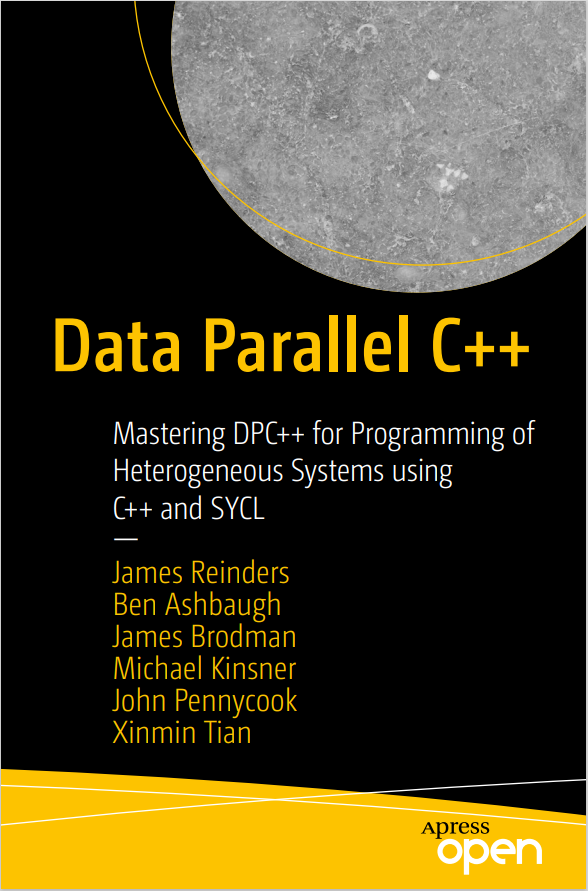 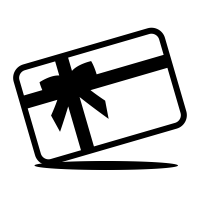 *Contest Rules
1. Win a $50 gift card during the Jeopardy game
2. Participate in the Happy Hour to get your hands on a physical DPC++ book (limited quantity)
4. MUST BE PRESENT WHEN WE ANNOUNCE THE WINNERS
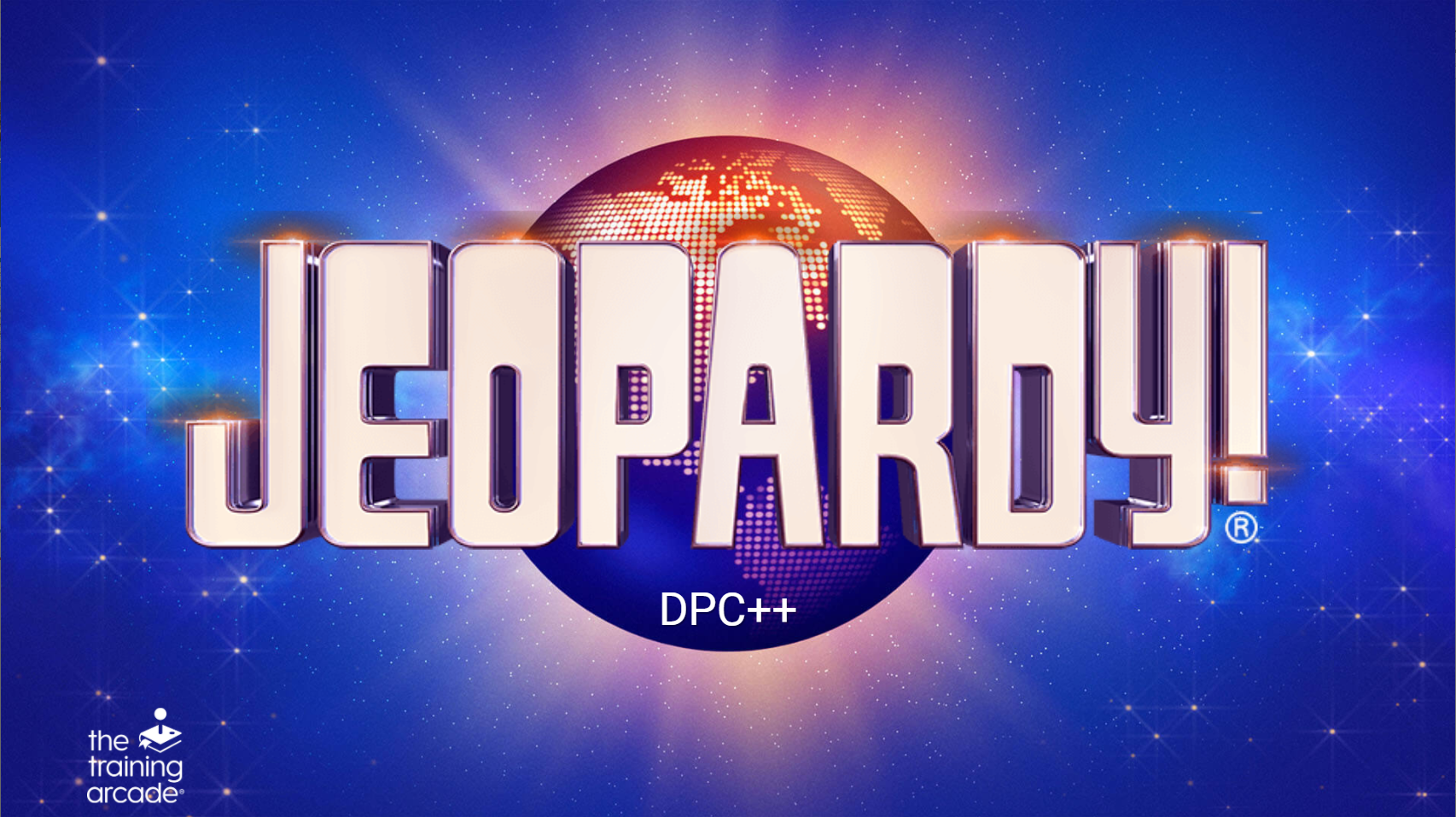 Squiggle
Birds
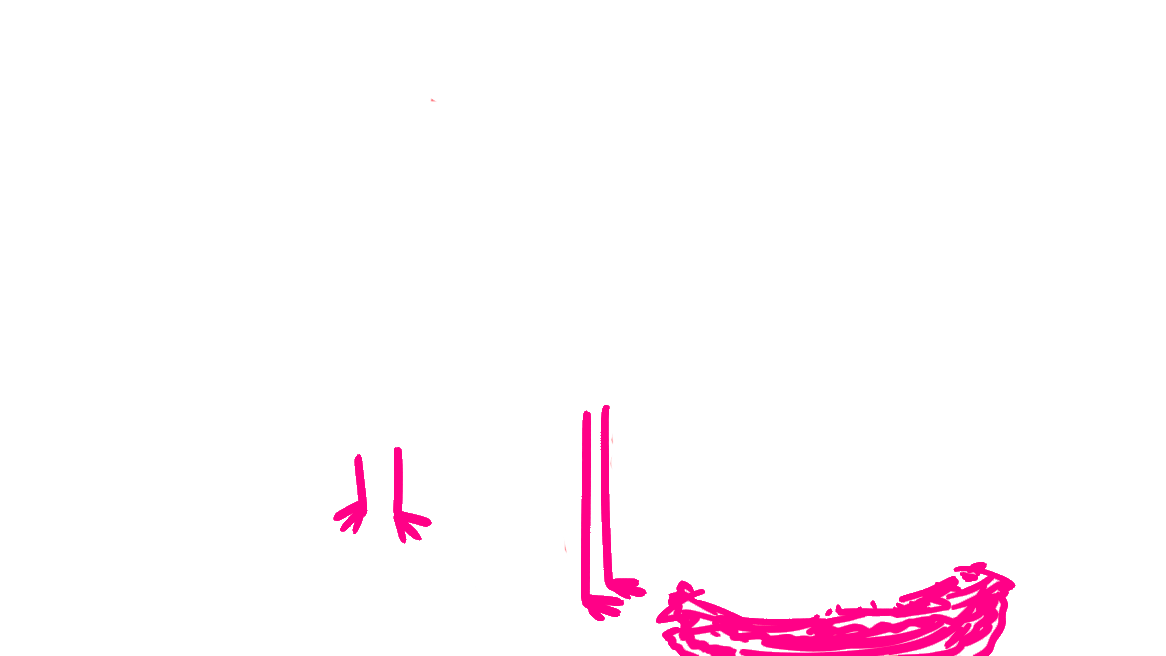 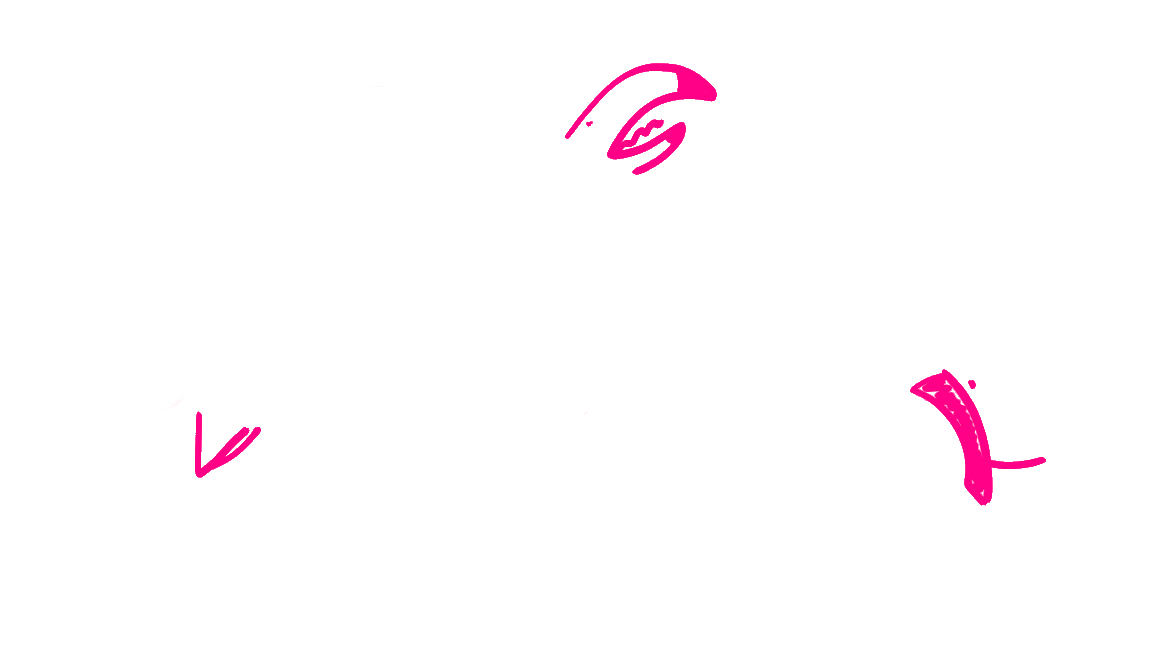 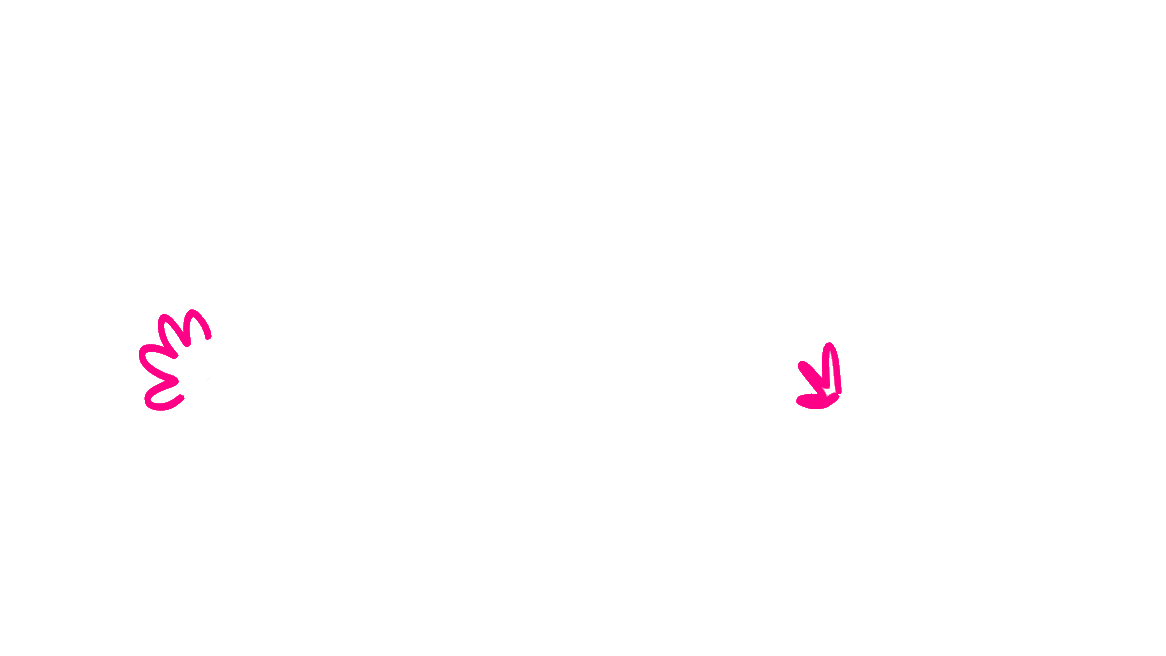 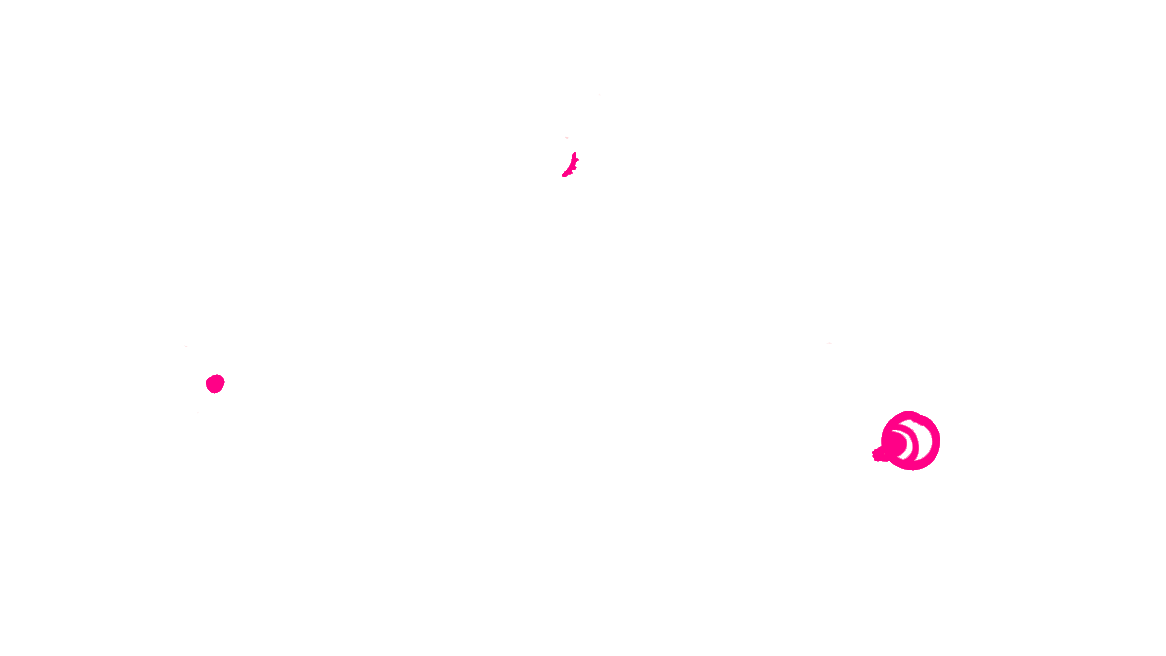 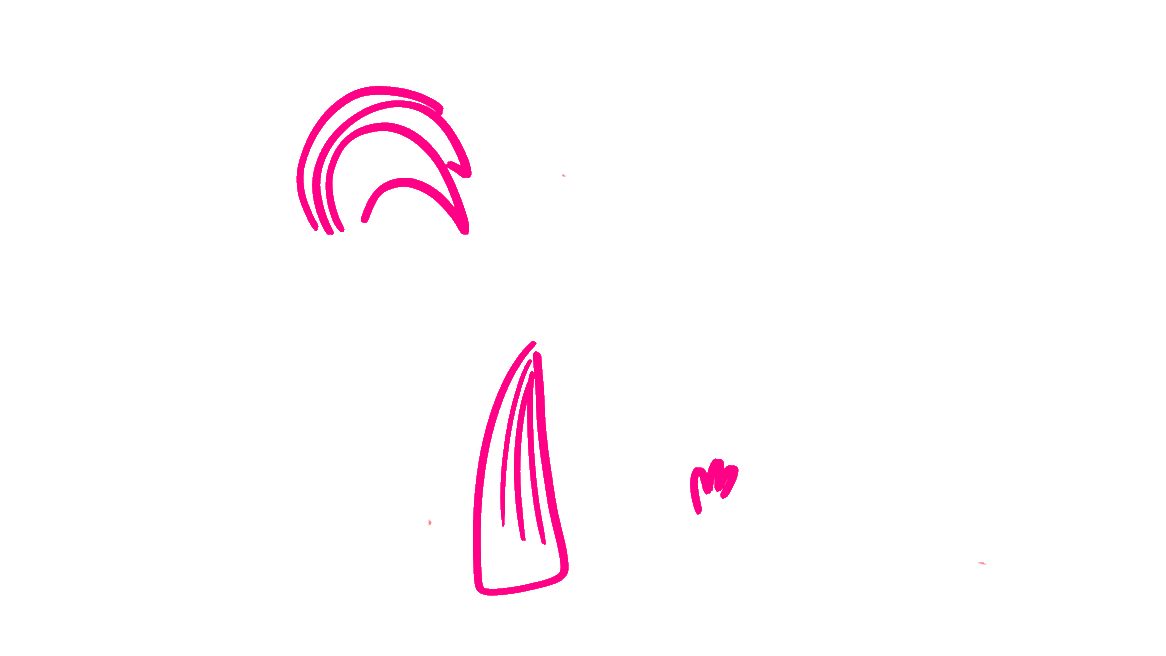 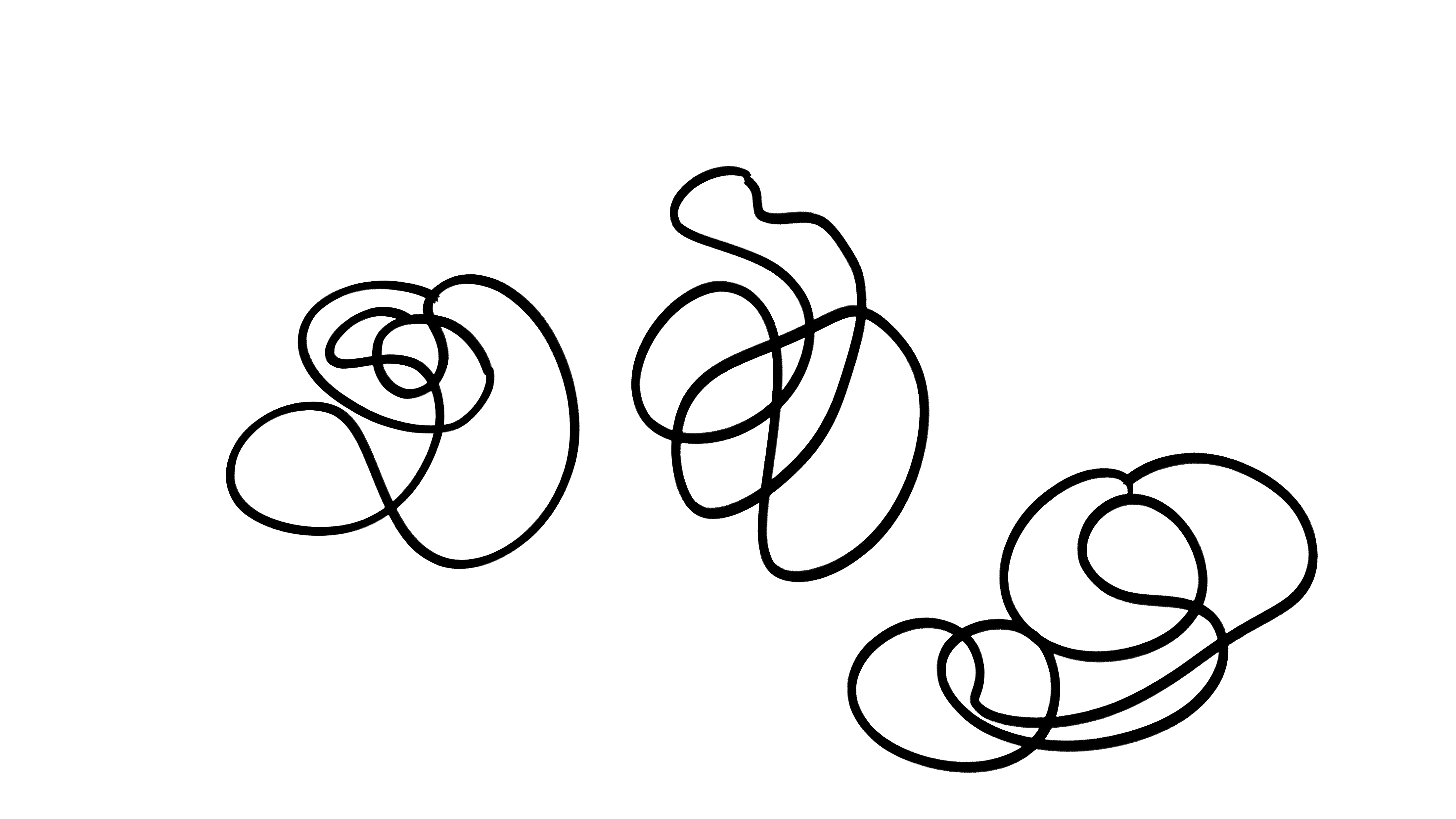 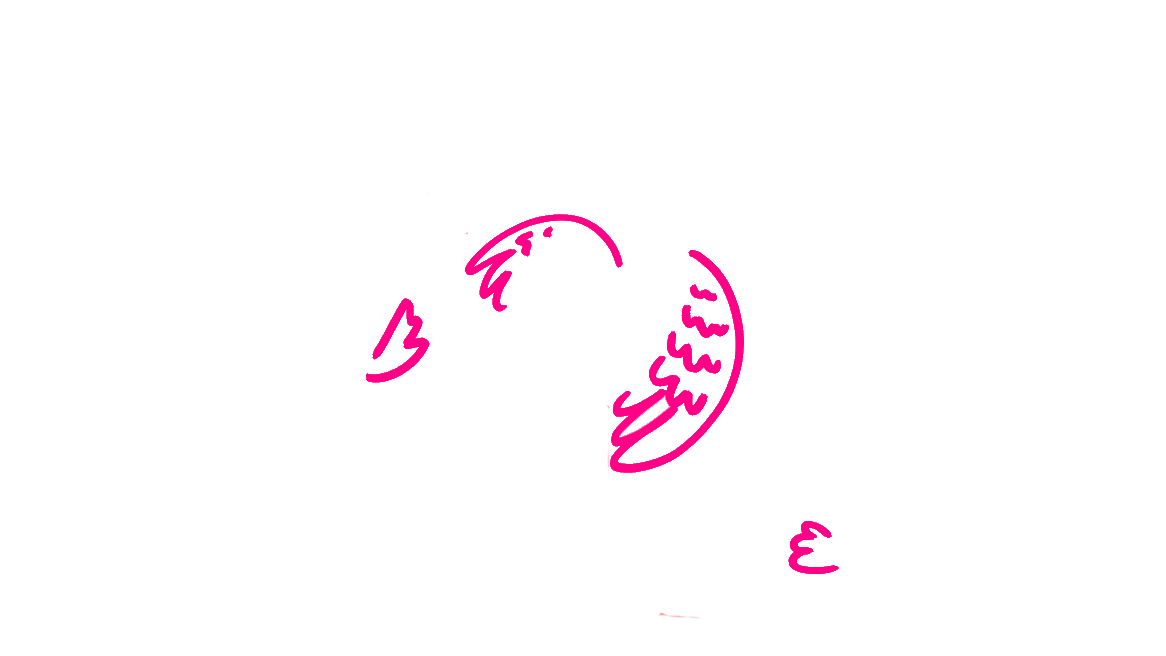 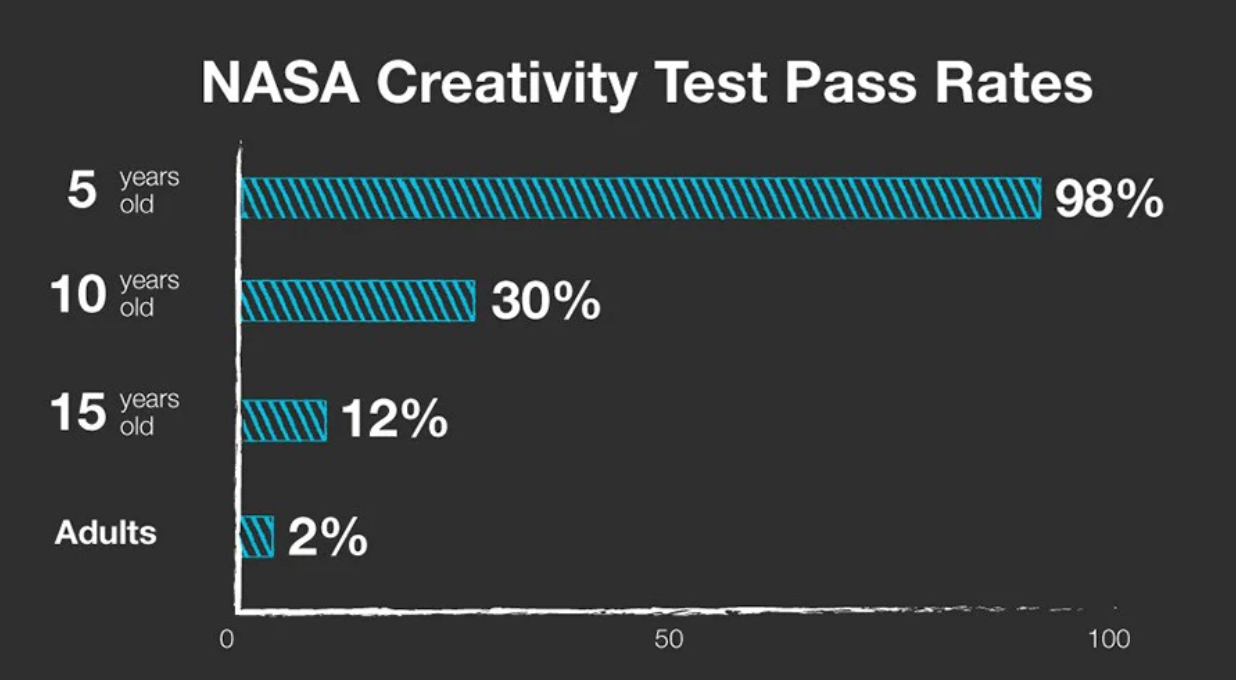 [Speaker Notes: NASA did a study where they looked at creativity by age. Where 98% of 5 year olds scored as creative geniuses on the Torrance Scale, at age 10, that number has already dropped to 30%. By 15, it’s down to 12%. And as for us adults… this is really bleak…  after age 25 only 2% of us maintain the high level of creativity nearly all of us once had as preschoolers.

This is not only unfortunate for the companies that we work for, but also just makes me sad as a parent and as a human…]
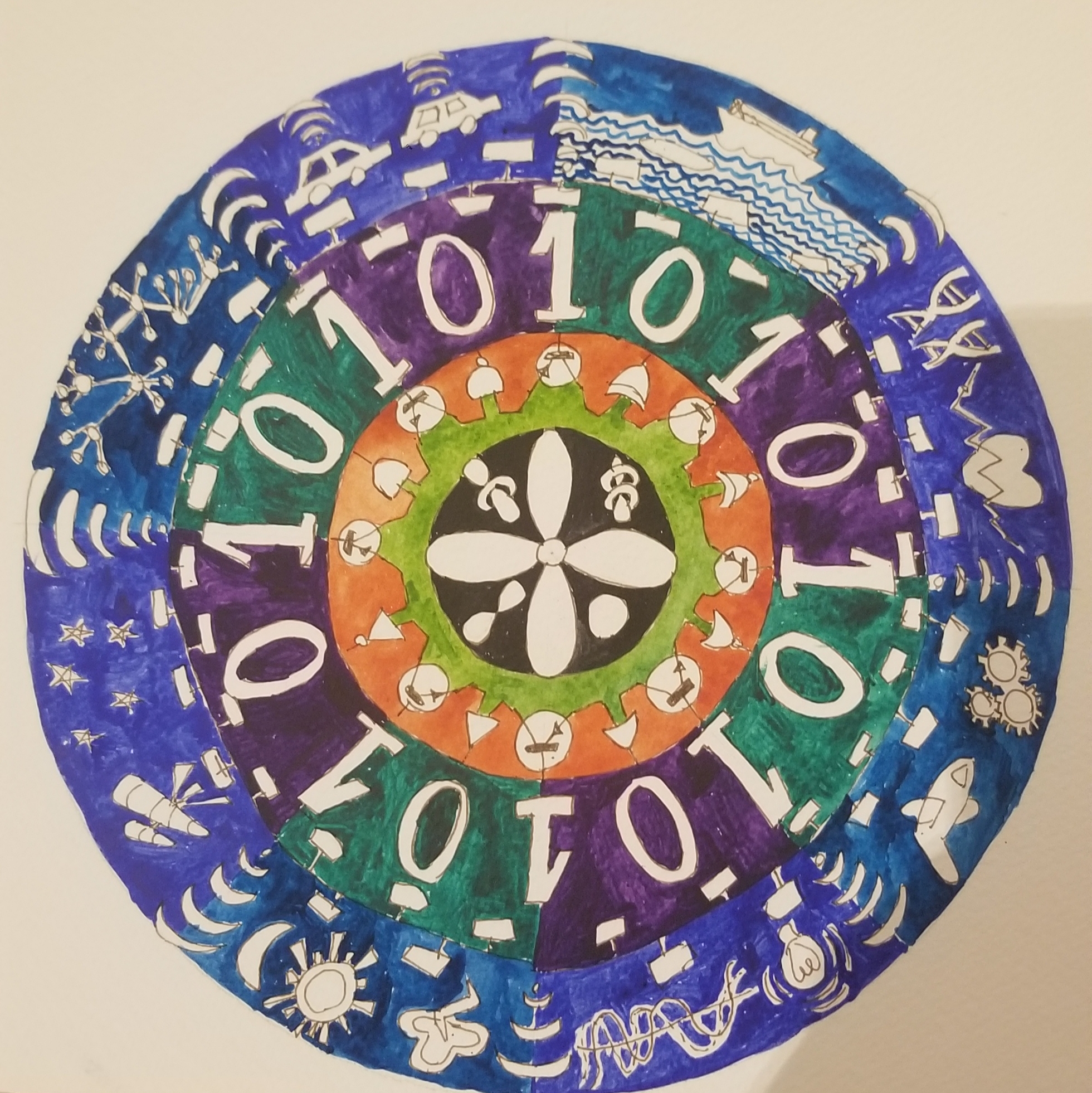 Mandala Activity
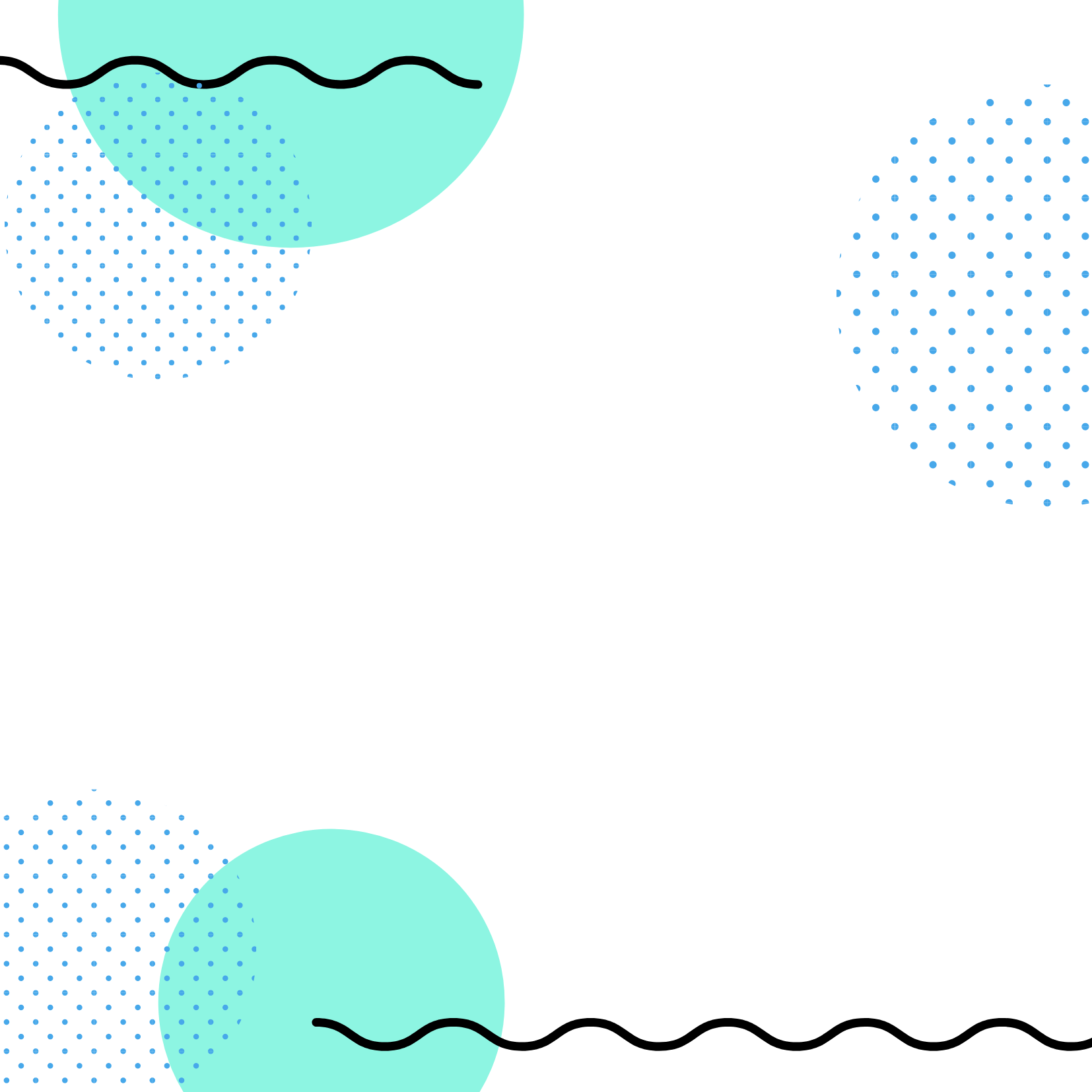 TAKE OUR SURVEY
We would like to hear your feedback via a short questionnaire on your oneAPI Developer Summit 2021 experience.
We Want to Hear From You
Thank you for attending!